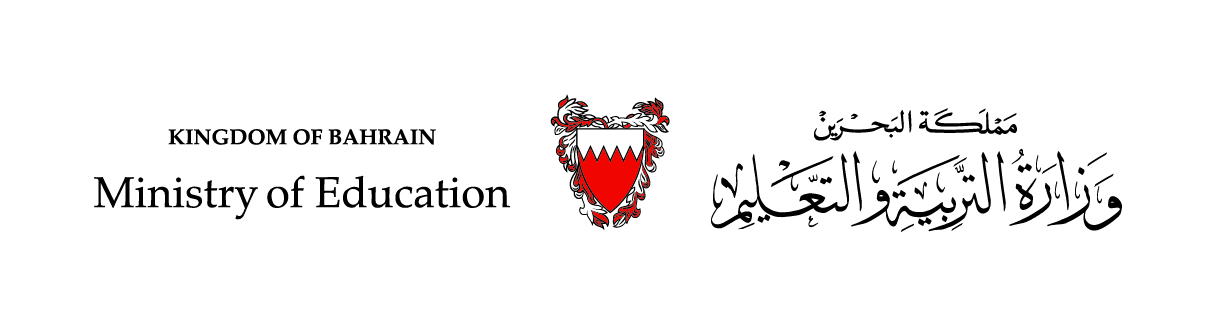 صفحة 23
الْحَلْقَةُ الْأُولَى، اللُّغَةُ الْعَرَبِيَّةُ، الصَّفُّ الثالِثُ الابْتِدائيُّ، الفَصْلُ الدِراسِيُّ الأَوَّلُ.
الدرس 6
حَديثُ السَّيَّاراتِ
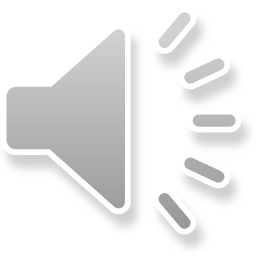 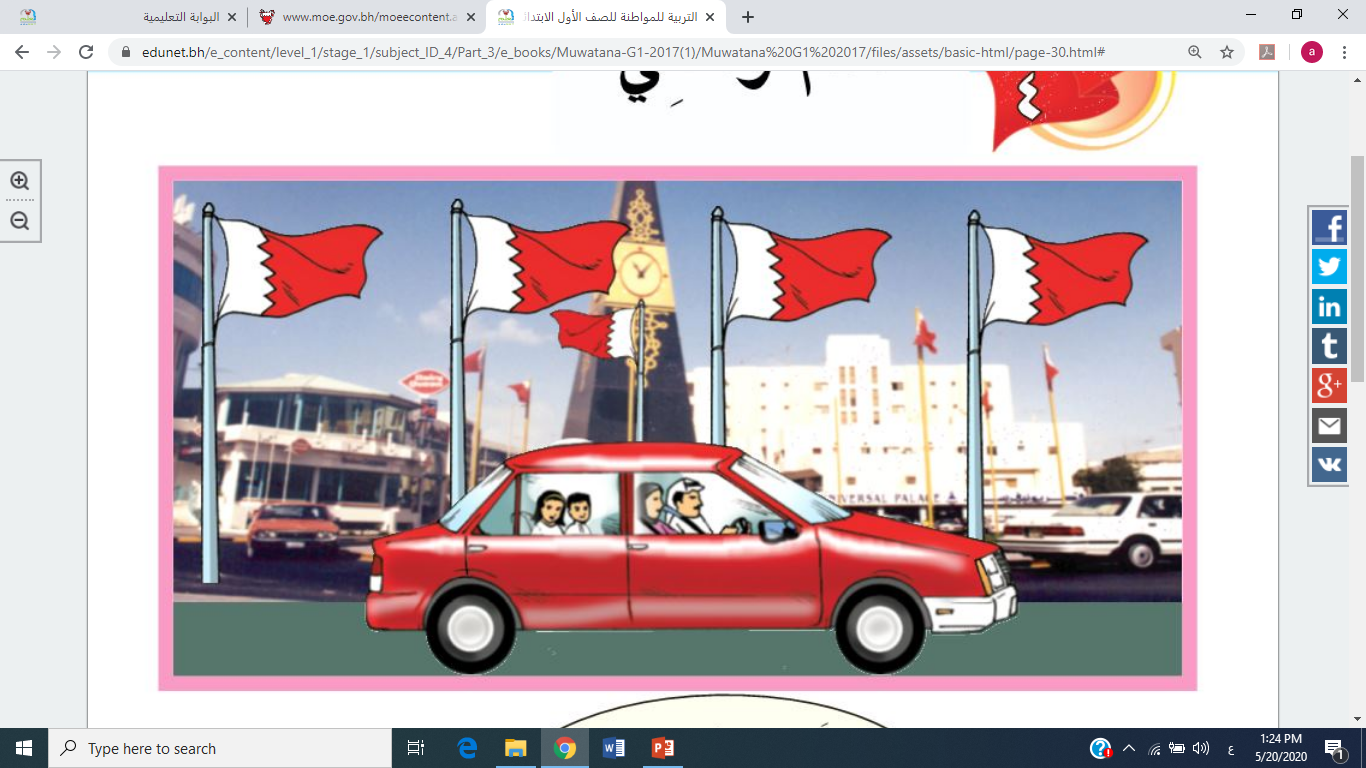 اللّغة العربيَّة – حَديثُ السَّيَّاراتِ
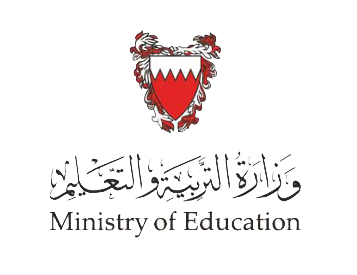 الْأَهْدافُ:
قِراءةُ فِقرَةٍ مِنْ الْدَرَسِ قِرَاءةً جَهْرِيَةً سَليمَةً (مُراعاة الْمُدودِ- التَّشْكيلِ – تَمَثُّلِ الْمَعْنَى).
تَوْظيفُ الْتَرْكيبِ الْلُغَويِّ (وَفَجْأةً) تَوْظِيفًا سليمًا، في ثَلاثِ جُمَلٍ مُفيدَةٍ تُوَضِحُ مَعْناها.
التَّمْييزُ بَيْنَ الْمُفْرَدِ وَالْجَمْعِ تَمْييزًا سَليمًا.
اللّغة العربيَّة – حَديثُ السَّيَّاراتِ
أقرأُ النَّصَ:
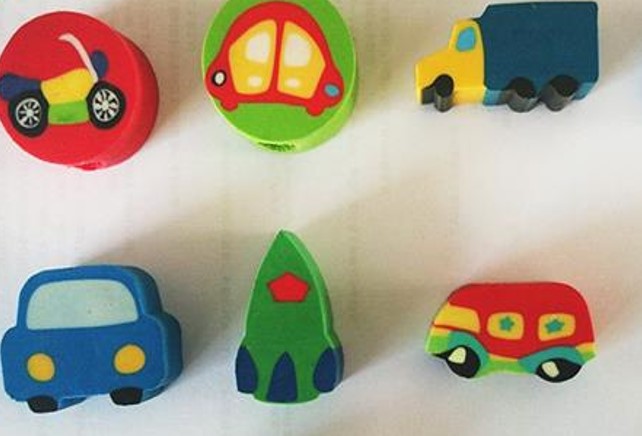 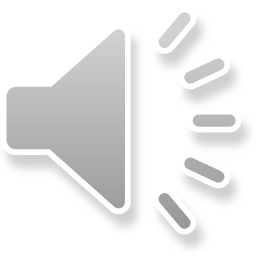 قالَ سامي: أُحِبُ كَثيرًا جَمْعَ السَّيَّاراتِ الصَّغيرَةِ الّتي تُهْدى إِلَيَّ في الْمُناسَباتِ وَالْأَعْيادِ، أَوْ الّتي أَشْتَريها بِما أَدَّخِرُهُ مِنْ مَصْروفي الْيَوْمِيِّ.
ذاتَ يَوْمٍ دَعَوْتُ صَديقي إِبْراهيمَ؛ لِيُشارِكَني اللَّعِبَ بالسَّيَّاراتِ الْمُخْتَلِفَةِ الّتي جَمَعْتُها. وَلَما حَضَرَ اسْتَقْبَلْتُهُ وَإِخْوَتي اسْتِقْبالًا حَسَنًا، وَاشْتَرَكْنا جَميعًا في اللَّعِبِ.
[Speaker Notes: هذه البَحْرَيْنُ بلادي، فيها عُيُونُ الماءِ. هل تعلمين ما اسمُ هذه العينُ يا هِنْدُ؟
نعم يا هاشِمْ، إنها عينُ عذاري. هل يمكننا السباحةُ فيها؟ 
بالطبع، فهي مُنْتَزَهٌ جَمِيلٌ مفتوحٌ لكلِ الزُوارِ.
كم أتمنى أن نَزورَها مع زُمَلائنا في المدرسةِ.
أَخْبَرَني معلمي بأننا سنقومُ برحلةٍ مدرسيةٍ لمنتزهِ عين عذاري.
رائع، أتمنى لكم رحلةً سعيدة.]
اللّغة العربيَّة – حَديثُ السَّيَّاراتِ
تَناوَلَ كُلٌّ مِنّا سَيَّارَتَهُ الْمُفَضَلَةَ، وَأَخَذْنا نَلْعَبُ وَنَلْعَبُ، وَفَجْأَةً قالَ إِبْراهيمُ وَهْوَ يُمْسِكُ سَيَّارَةَ الْإسْعافِ، اسْتَمِعوا. إِنَّها تَقولُ لَكُمْ: أَنا سَيَّارَةٌ أَنْقُلُ الْمَرْضى وَالْمُصابينَ إِلى الْمُسْتَشْفَياتِ؛ لِمُعالَجَتِهِم وَإِنْقاذِ حَياتِهِم، وَأَسيرُ بِهِمْ بِأَسْرَعِ ما أَسْتَطيعُ، وَأَنا أُطْلِقُ جِهازَ التَّنْبيهِ، لِيُفْسِحَ النَّاسُ وَالسَّيَّاراتُ الطَّريقَ لي، وَيُسَهِّلونَ مُهِمَّتي.
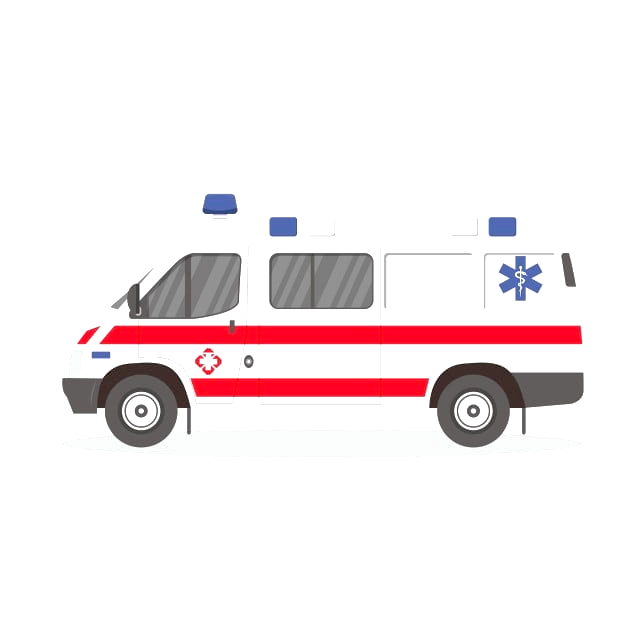 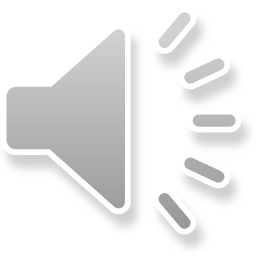 [Speaker Notes: هذه البَحْرَيْنُ بلادي، فيها عُيُونُ الماءِ. هل تعلمين ما اسمُ هذه العينُ يا هِنْدُ؟
نعم يا هاشِمْ، إنها عينُ عذاري. هل يمكننا السباحةُ فيها؟ 
بالطبع، فهي مُنْتَزَهٌ جَمِيلٌ مفتوحٌ لكلِ الزُوارِ.
كم أتمنى أن نَزورَها مع زُمَلائنا في المدرسةِ.
أَخْبَرَني معلمي بأننا سنقومُ برحلةٍ مدرسيةٍ لمنتزهِ عين عذاري.
رائع، أتمنى لكم رحلةً سعيدة.]
اللّغة العربيَّة – حَديثُ السَّيَّاراتِ
وبَعْدَ أَنْ أَكْمَلَ صَديقي حَديثَهُ، أَمْسَكْتُ سَيَّارَةَ سِباقٍ وَقُلْتُ: إِنَّها تَقولُ لَكُمْ: أَنا سَيَّارَةٌ جَميلَةٌ، مَتينَةٌ، أَبْدو أَكْثَرَ طولًا وَانْخِفاضًا مِنَ السَّيَّاراتِ الْأُخْرى، عَجَلاتي كَبيرَةٌ وَقَوِيَةٌ، كَما أَنَّني مُزَوَّدَةٌ بِزَعانِفَ عُرْضِيَّةٍ مِنَ الْخَلْفِ، لِتَحْفَظَ تَوازُني وَتُساعِدَني عَلى الانْطِلاقِ بِسُرْعَةٍ وَخِفَّةٍ، أُشارِكُ في السِّباقاتِ، وَيَجِدُ النَّاسُ مُتْعَةً وَتَسْلِيَةً في قِيادَتي، وَلَكِنَّني لا أَخْلو مِنَ الْمَخاطِرِ.
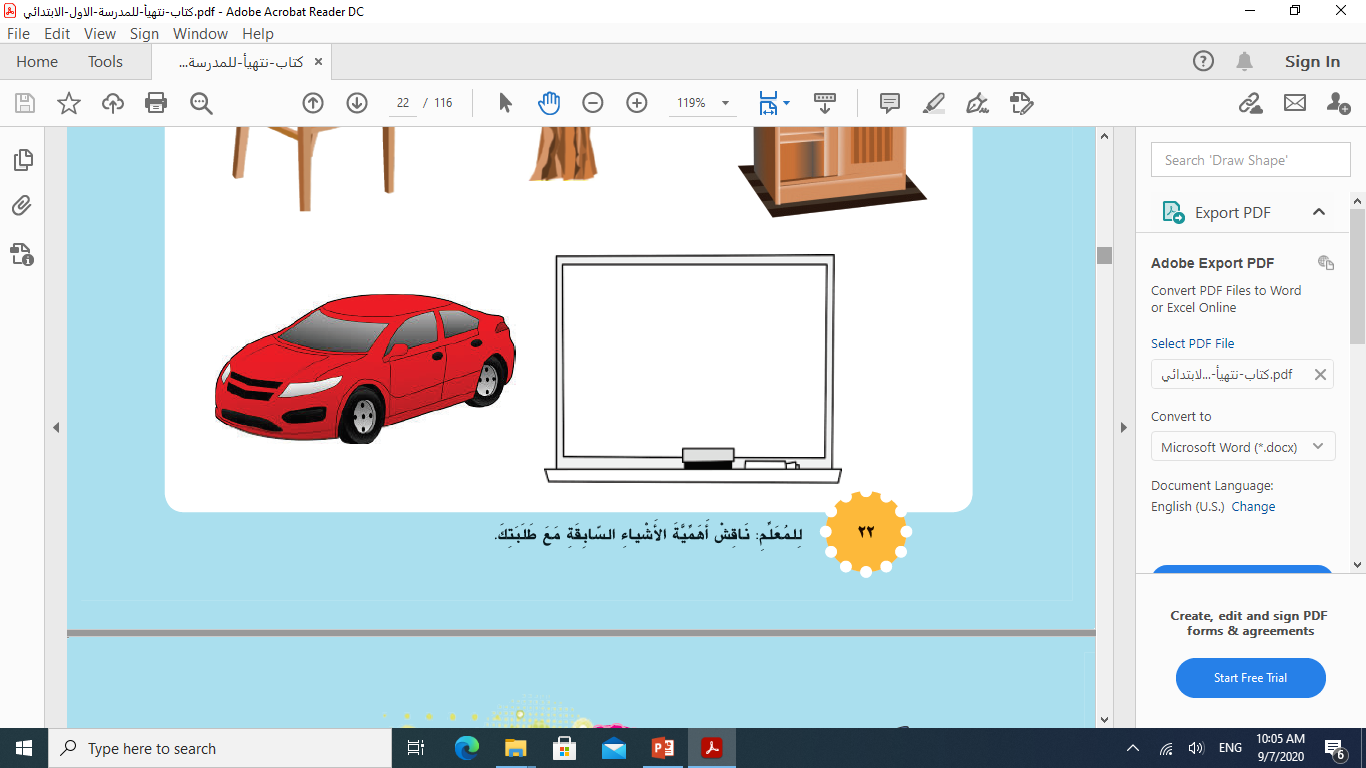 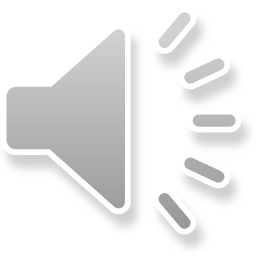 [Speaker Notes: هذه البَحْرَيْنُ بلادي، فيها عُيُونُ الماءِ. هل تعلمين ما اسمُ هذه العينُ يا هِنْدُ؟
نعم يا هاشِمْ، إنها عينُ عذاري. هل يمكننا السباحةُ فيها؟ 
بالطبع، فهي مُنْتَزَهٌ جَمِيلٌ مفتوحٌ لكلِ الزُوارِ.
كم أتمنى أن نَزورَها مع زُمَلائنا في المدرسةِ.
أَخْبَرَني معلمي بأننا سنقومُ برحلةٍ مدرسيةٍ لمنتزهِ عين عذاري.
رائع، أتمنى لكم رحلةً سعيدة.]
اللّغة العربيَّة – حَديثُ السَّيَّاراتِ
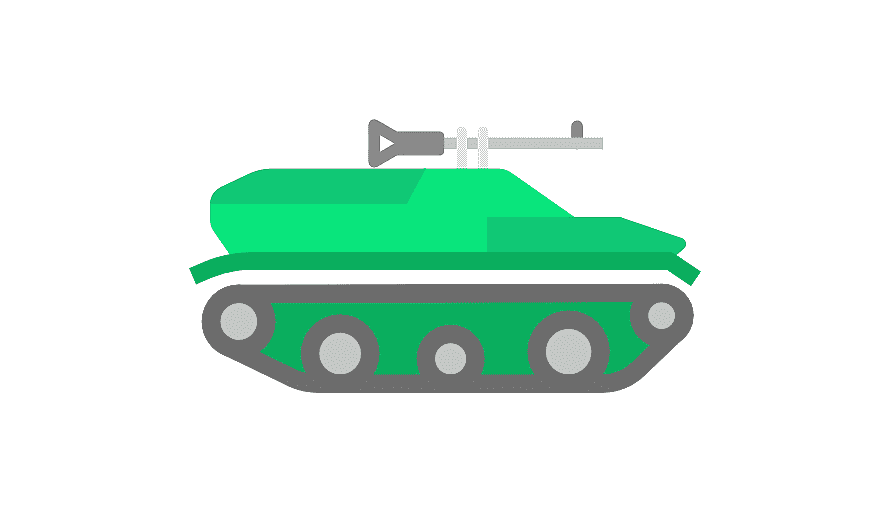 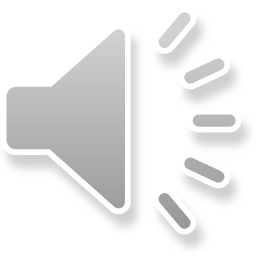 ثُمَّ أَمْسَكَ أَخي عادِلٌ دَبابَّةً وَقالَ: إِنَّها تَقولُ: أَنا سَيَّارَةٌ أَيْضًا وَلَكِنَّ عَجَلاتي حَديدِيَّةٌ تَسيرُ فَوْقَ حِزامٍ مَعْدِنِيٍّ، وَجُدْراني سَميكَةٌ لا يخْتَرِقُها الرَّصاصُ، أُحِبُّ خَوْضَ الْمَعارِكِ دِفاعًا عَنَ الْوَطَنِ.
وَهَكَذا اسْتَمْتَعْنا بِاللَّعِبِ، ثُمَّ أَعَدْنا السَّيَّاراتِ إِلى أَماكِنِها مُرَتَّبَةً.
لِنُكْمِلْ الْخَريطَةَ الْمَعْرِفِيَّةَ بالْاسْتِعانَةِ بِدَرْسِ حَديثِ السَّياراتِ:
اللّغة العربيَّة – حَديثُ السَّيَّاراتِ
تدريب
1
الْعُنْوان:
حَديثُ السَّيارات
الْمَكان:
الشَّخْصِيَّات:
الزَّمان:
سامي، إِبْراهيم،عادِل السَّياراتِ
ذات يومٍ
بَيْتُ سامي
الأَحْداثُ الْخَيالِيَةُ:
الشَّخْصيَةُ الرَّئيسِةُ:
حَديثُ سَيارَةِ الإِسْعافِ، وَسَيارَةِ السِّباقِ، وَالدَّبابَةِ عَنْ صِفاتِ كُلٍ مِنْها .
السَياراتُ
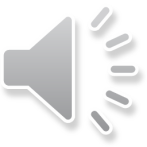 تدريب
2
اللّغة العربيَّة – حَديثُ السَّيَّاراتِ
هيَّا نُحْوِّلْ المُفْرَدَ إلى جَمْعٍ:
كُراتٌ
كُرَةٌ
حافِلاتٌ
حافِلَةٌ
سَيّاراتٌ
مِظَلاتٌ
سَيّارَةٌ
مِظَلَةٌ
كَراسِيُّ
كُرْسِيُّ
سَلالِمٌ
سُلَّمٌ
ساعَةٌ
عَجَلَةٌ
ساعاتٌ
عَجَلاتٌ
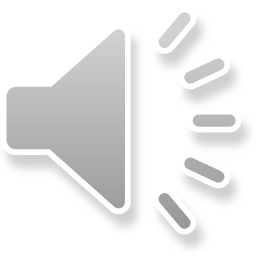 اللّغة العربيَّة – حَديثُ السَّيَّاراتِ
أَعْمَلُ كَما في الْمِثالِ:
تدريب
3
مِثالٌ
كُنَّا نَلْعَبُ وفَجْأَةً انْقَطَعَ التَّيَّارُ الْكَهْرَبائيُّ.
أَضاءَتِ الإِشارَةُ الْحَمراء.
وَفَجْأَةً
أ. كانَتِ السَّيَّارَةُ تَعْبُرُ الشَّارِع َ
ب. كُنْتُ أُذاكِرُ دُروسي
وَفَجْأَةً
تَذَكَرْتُ أَنْ أَحِلَّ واجِبَ الْعُلومِ.
وَفَجْأَةً
هَطَلَ الْمَطَرُ.
ج. كانَ الْجَوُّ غائِمًا
د. كُنَّا نُشاهِدُ التِّلْفازَ
انْقَطَعَ الْبَثُّ.
وَفَجْأَةً
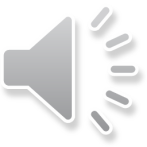 اللّغة العربيَّة – حَديثُ السَّيَّاراتِ
أُرَتِّبُ الْكَلِماتِ الْآتِيَةَ أَلِفْبائِيًّا:
تدريب
4
أُحِبُّ
أَخْلو
أَسْرَعَ
أَبْدو
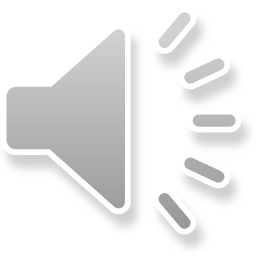 اللّغة العربيَّة – حَديثُ السَّيَّاراتِ
أمْلأُ الفراغَ بما يُناسِبُ مِنْ الكَلِماتِ التَّاليةِ:
تدريب
5
الْمُرورِ
رَجُلُ
يَتَعَرَّض.........في سِباقِ السَّيَّاراتِ لِإصاباتٍ..........أحيانًا.
السُّواقُ
خَطِرَةٍ
السُّواقُ
يَتَقَيَّدُ جَميعُ السَّائِقينَ بِأَنْظِمَةِ...........
الْمُرورِ
خُرْطومَ
خَطِرَةٍ
خُرْطومَ
رَجُلُ
مَدَّ..........الْإِطْفاءِ..........الْمِياهِ لإِخْمادِ..........
الْحَريقِ
الْحَريقِ
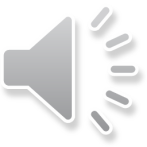 وفَّقَكَ الله
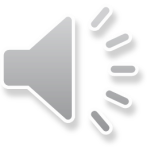